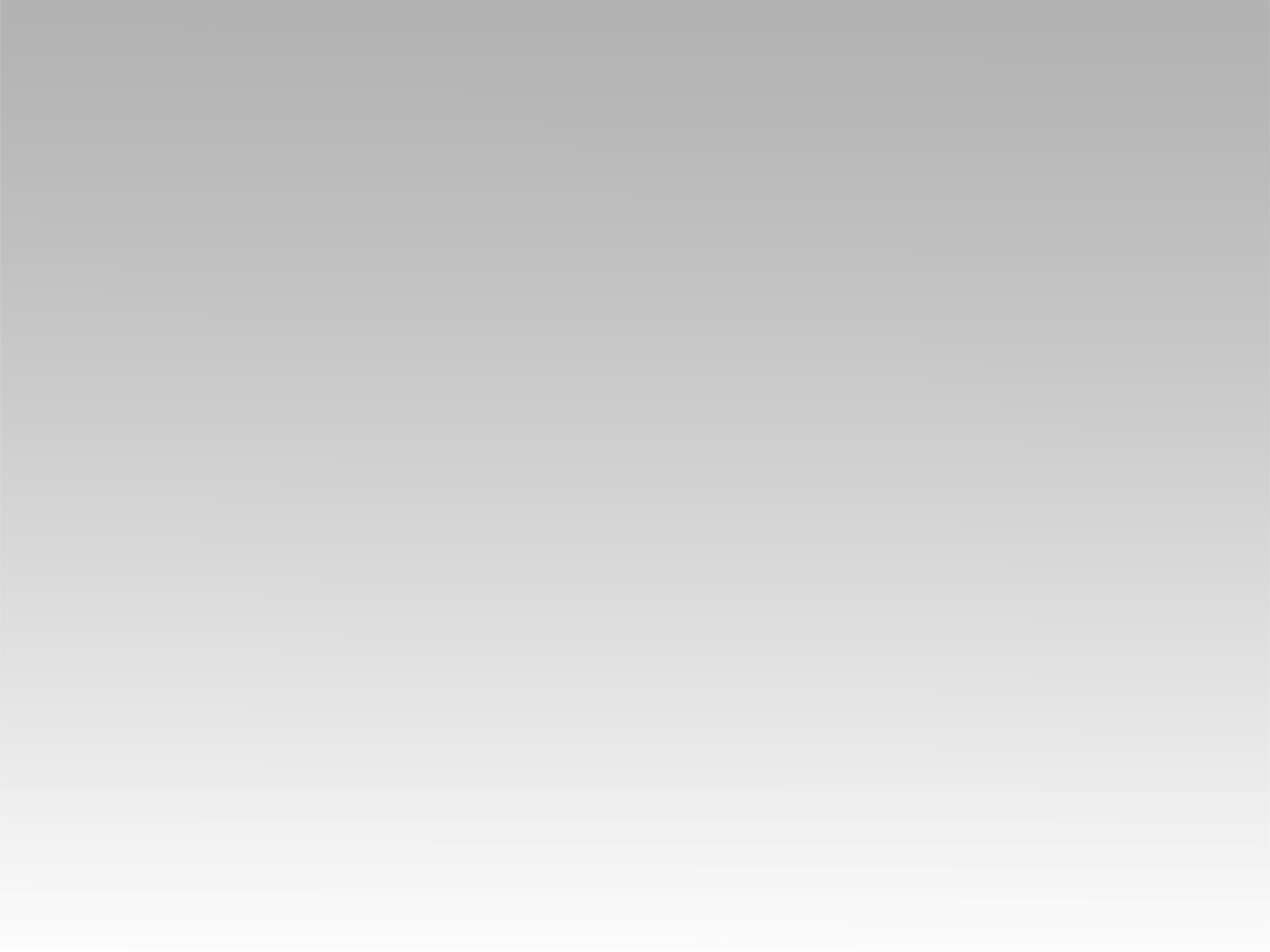 تـرنيــمة
يارَبُّ صَخْرَتي
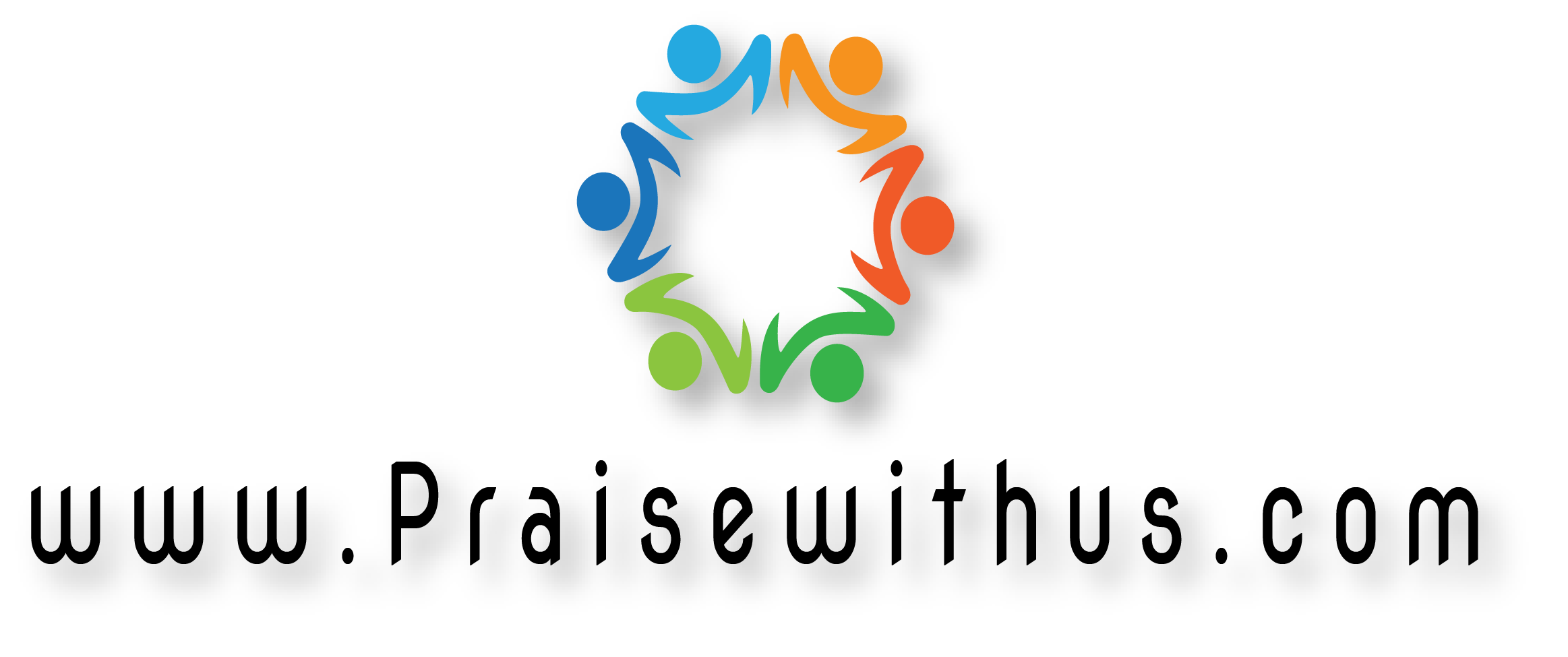 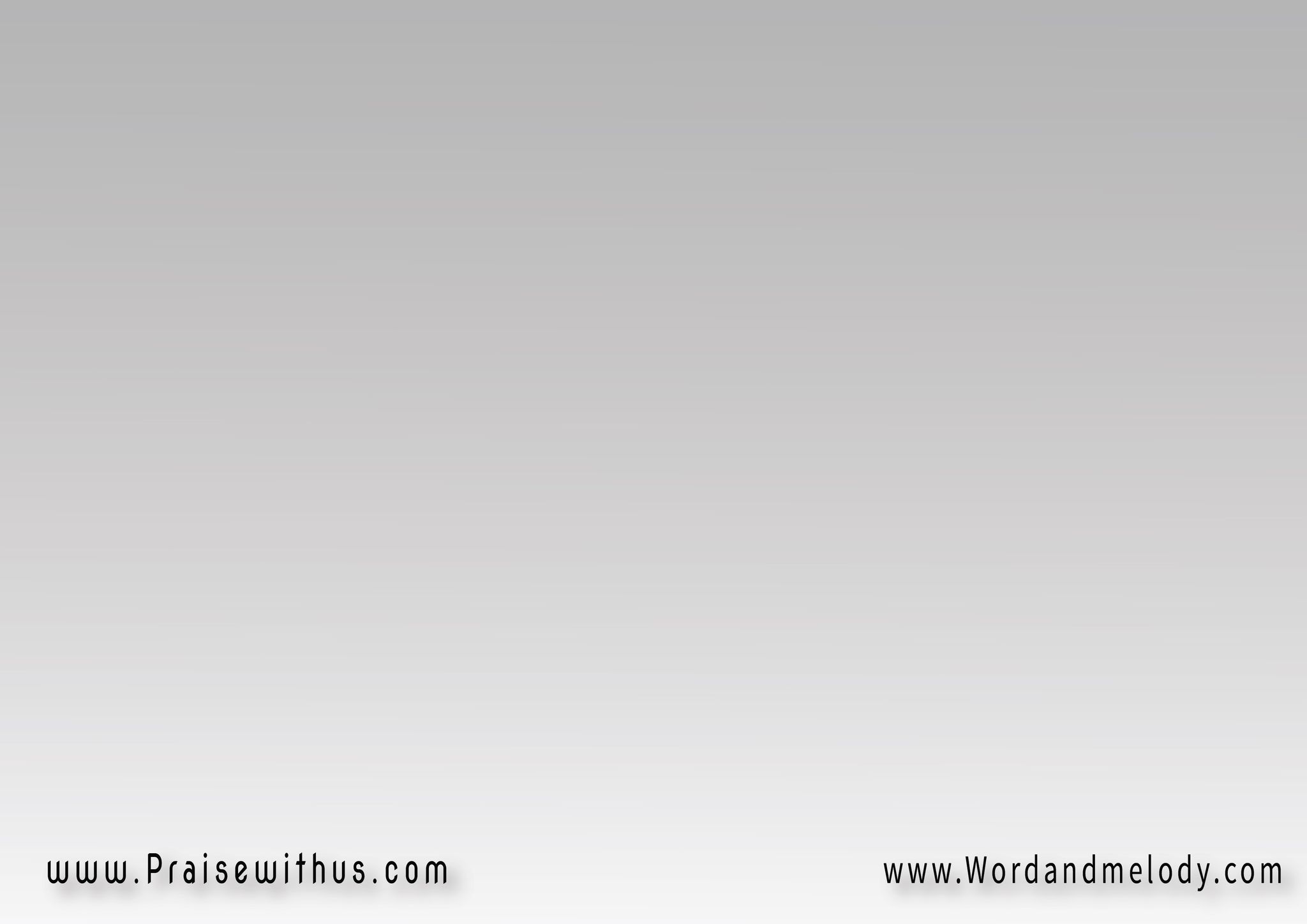 يارَبُّ صَخْرَتي  
إلَيْكَ صَرْخَتيفأنتَ مُخَلِّصِي
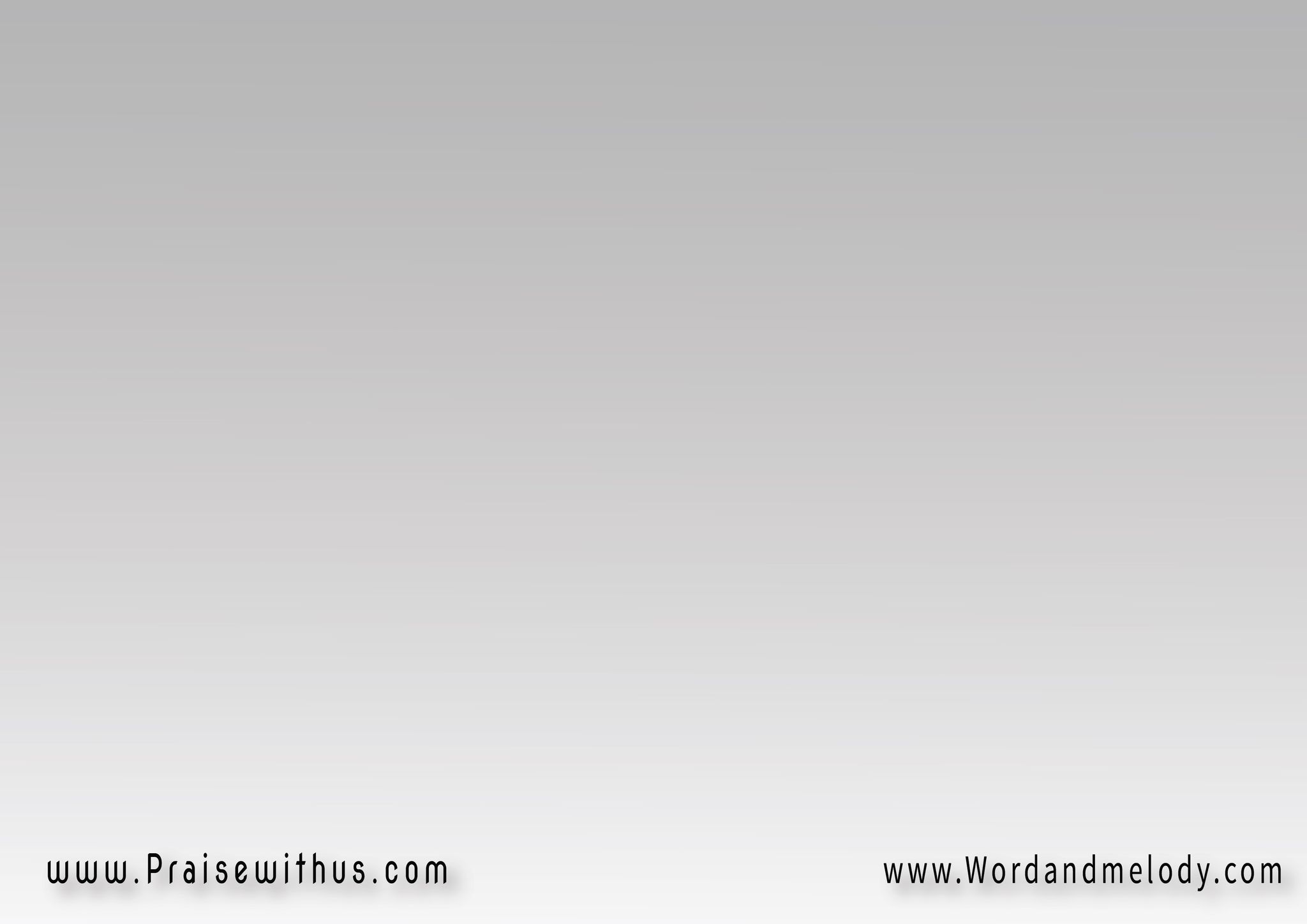 في ضَعْفِ قُوَّتــي أقولُثابِتٌ قلبي   ثابِتٌ قلبي
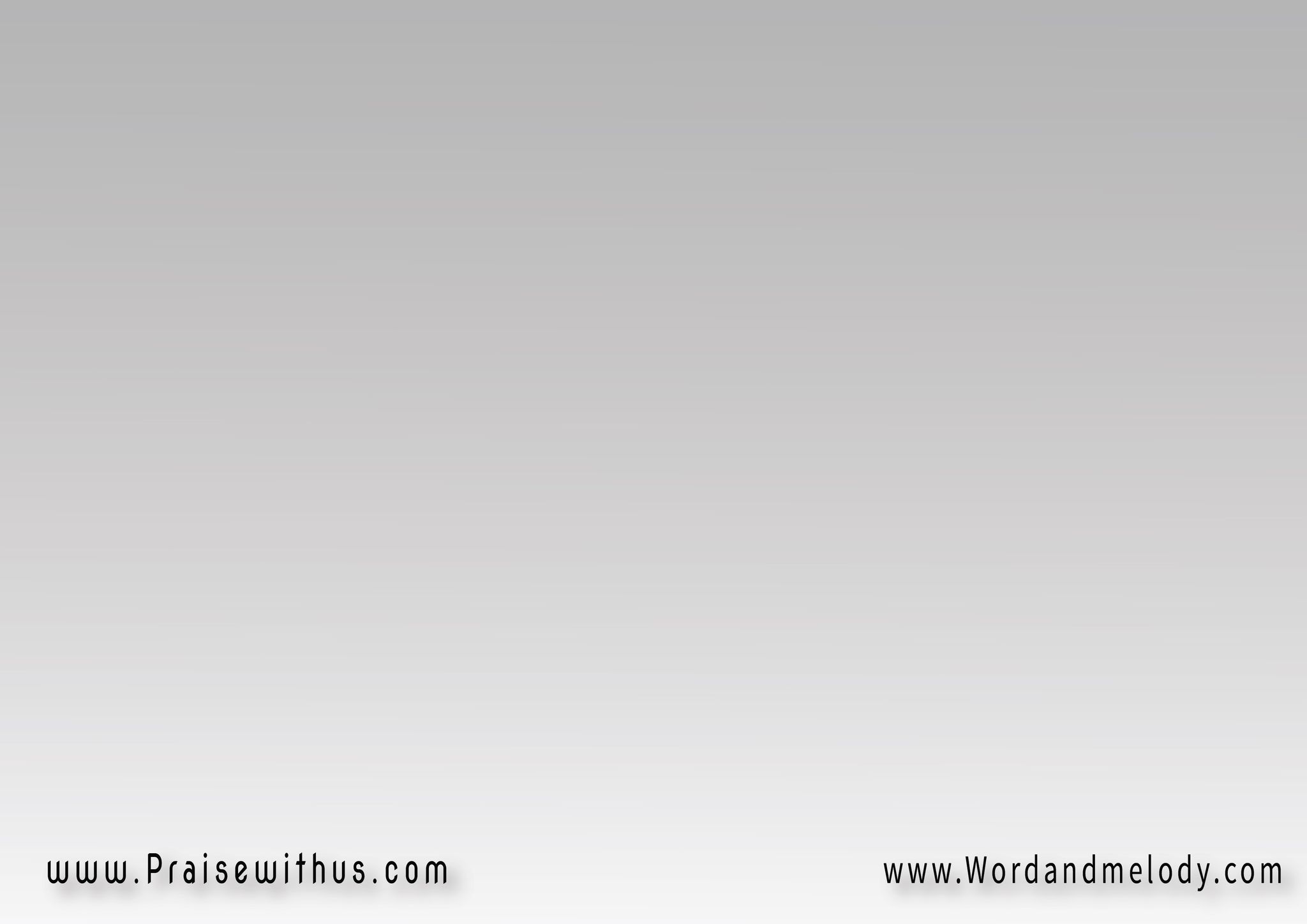 في ضَعْفي سَأسْمَعُتكْفيكَ نِعْمَتــــــــي
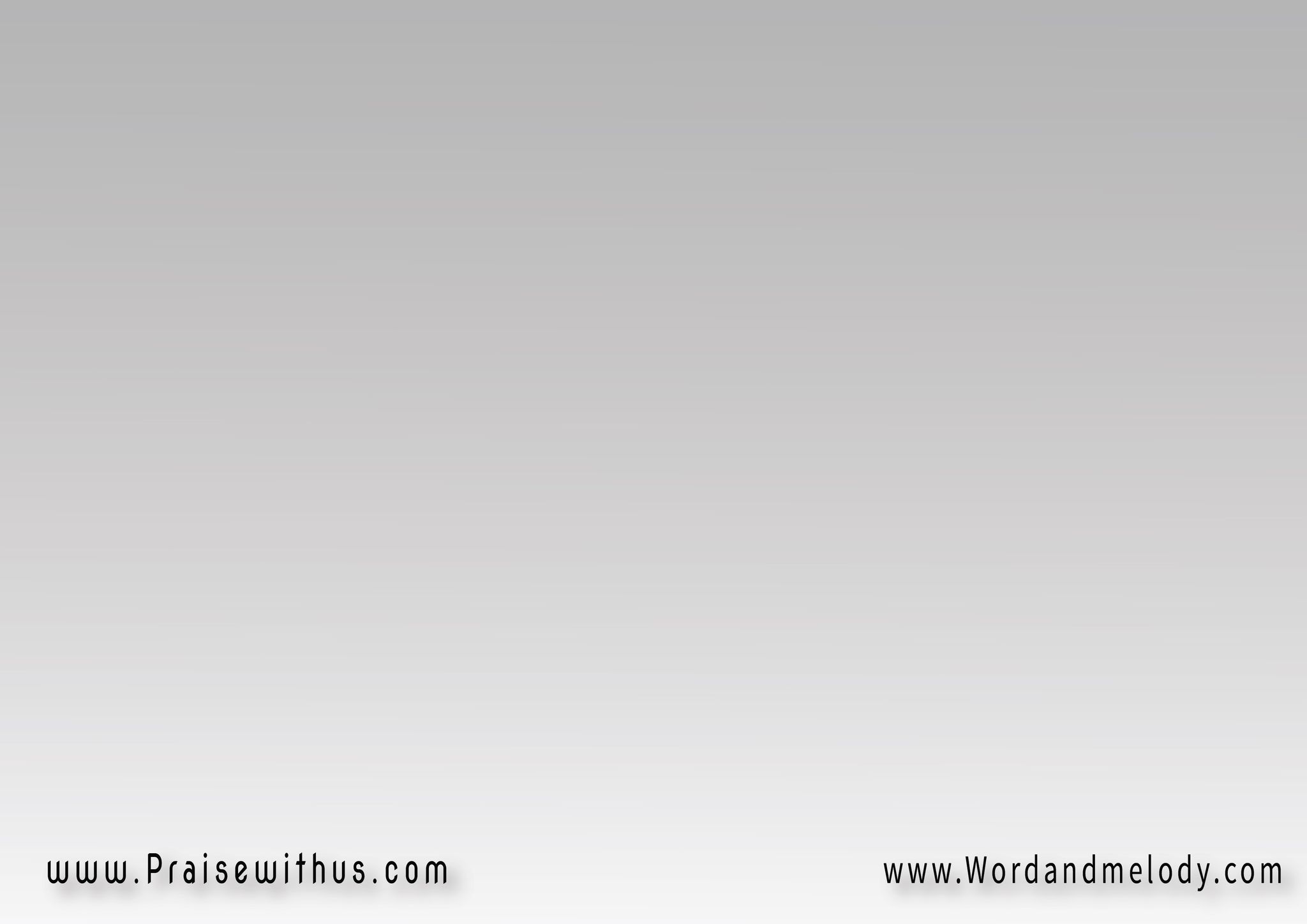 يارَبُّ صَخْرَتي  
إلَيْكَ صَرْخَتيفأنتَ مُخَلِّصِي
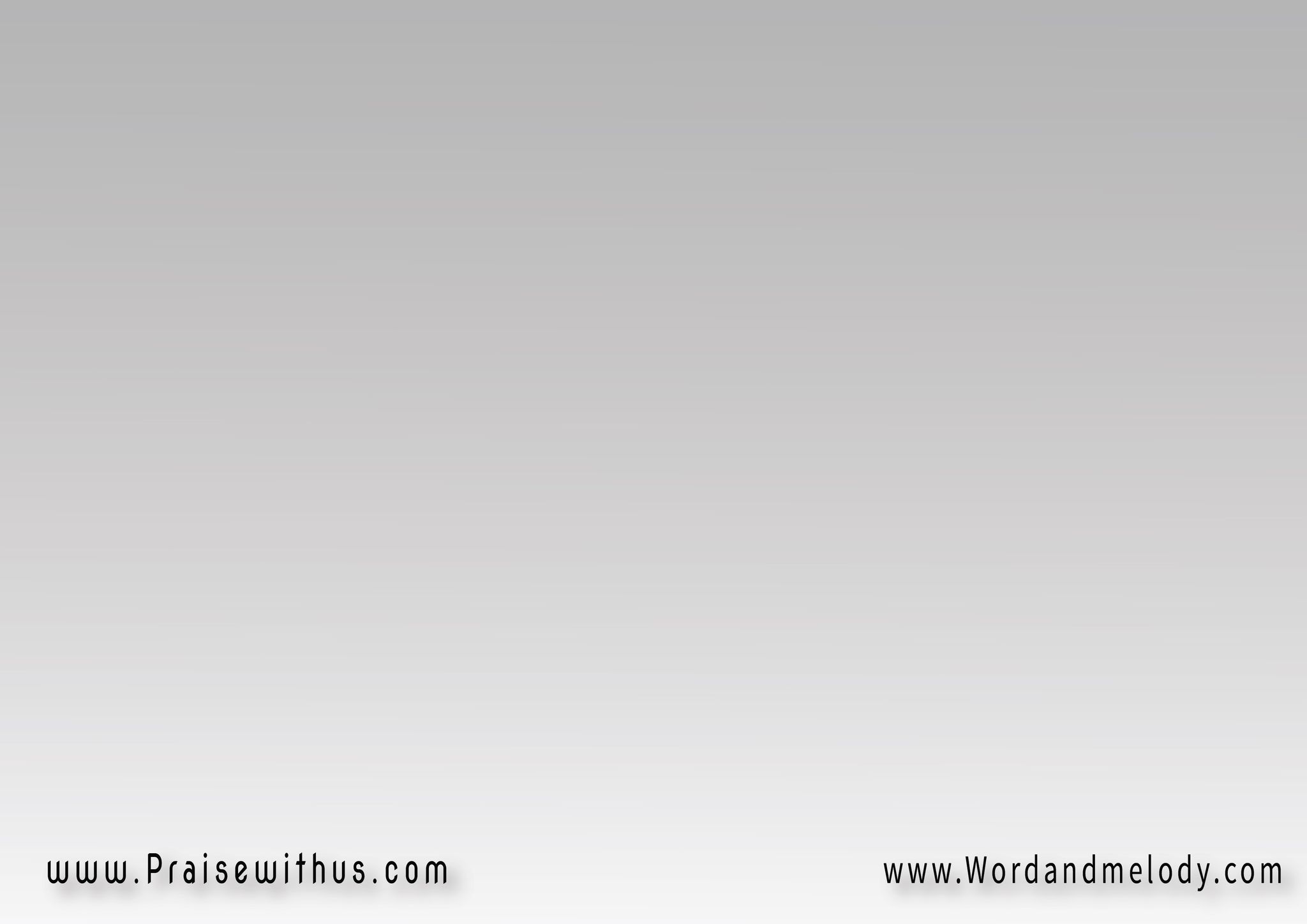 في ضَعْفِ قُوَّتــي أقولُثابِتٌ قلبي   ثابِتٌ قلبي
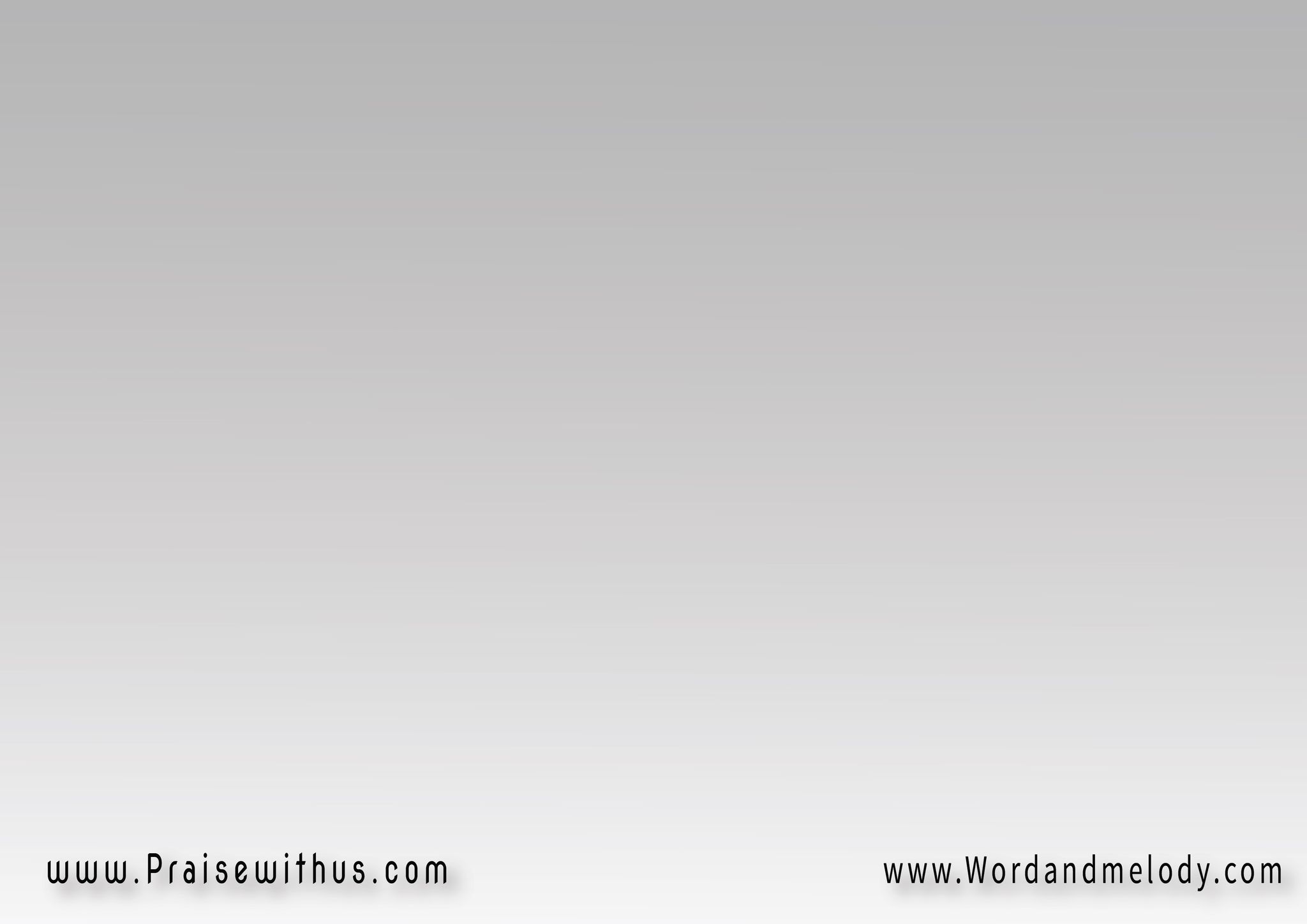 في ضَعْفي سَأسْمَعُتكْفيكَ نِعْمَتــــــــي
[تكْفيكَ نِعْمَتـــــــي  
لأنَّ قوَّتـــــــــي(في ضَعْفِكَ)2  
في ضَعْفِكَ (تُكْمَلُ)2]2
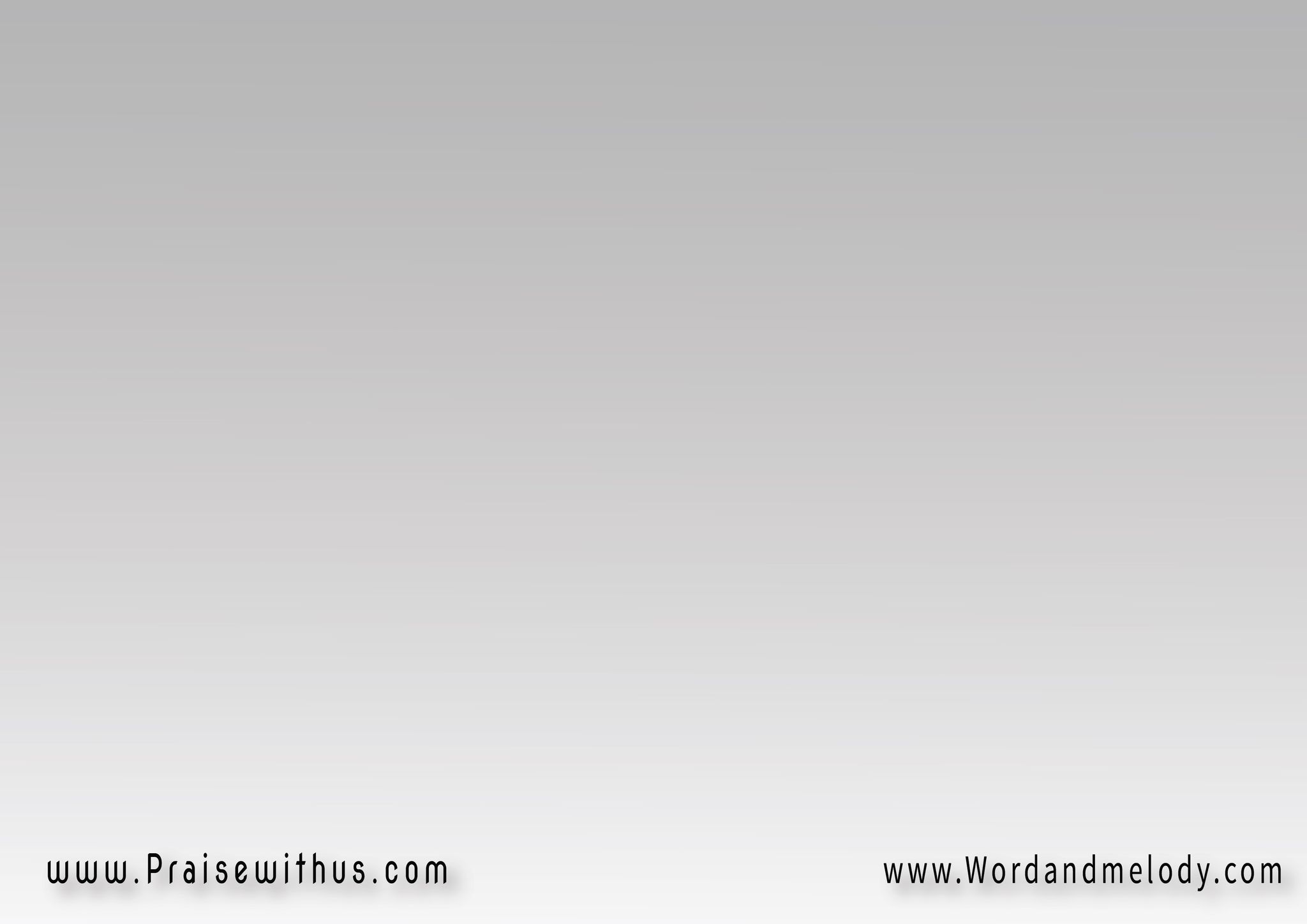 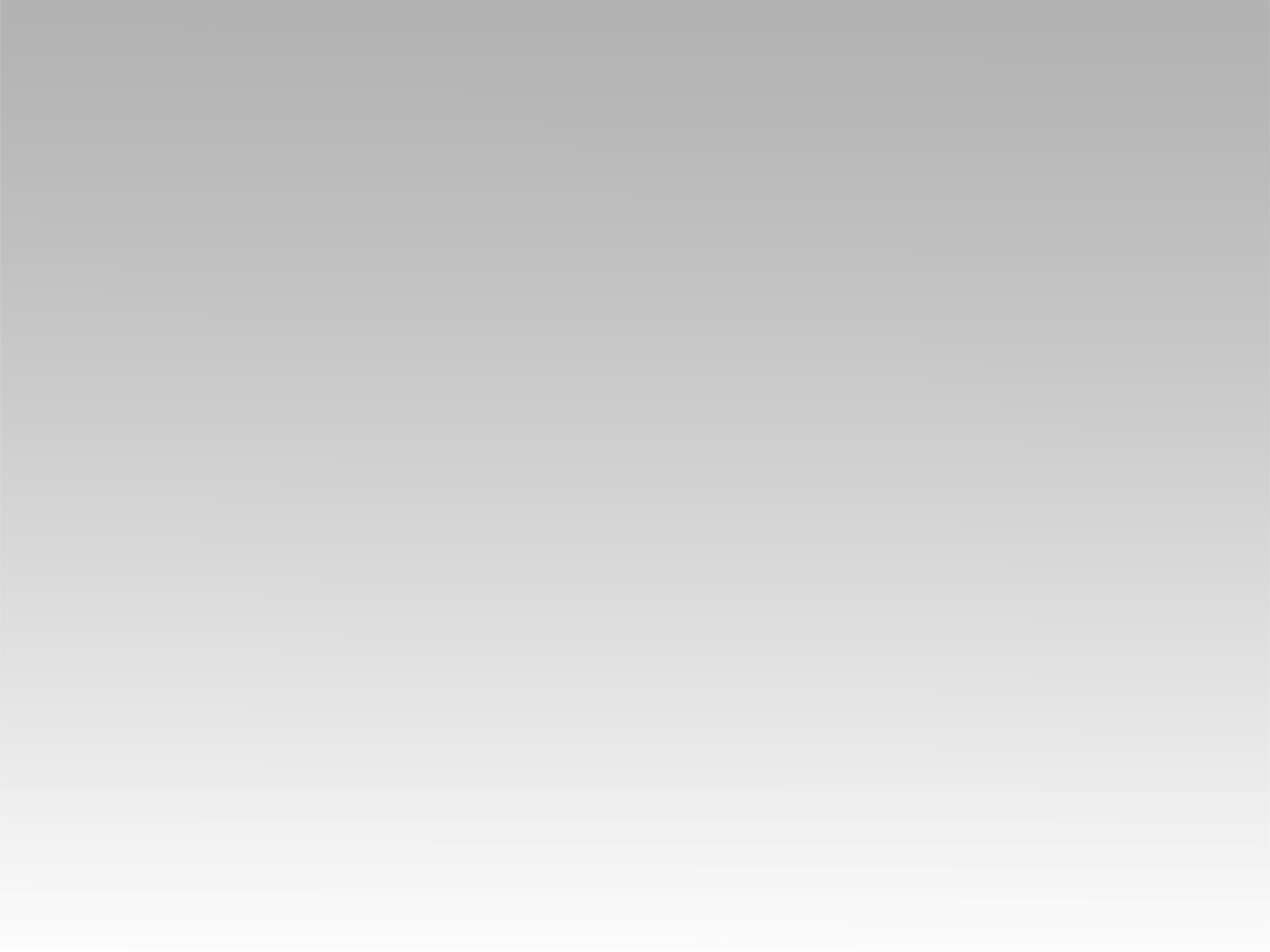 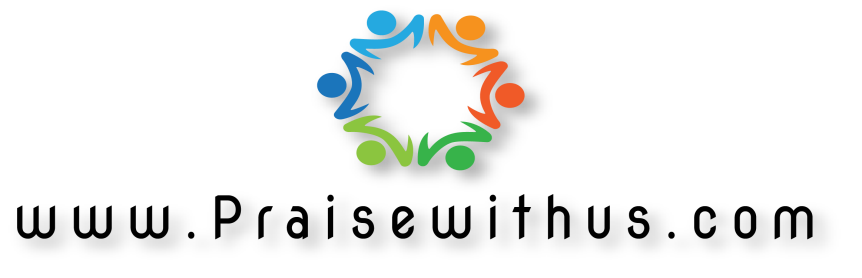